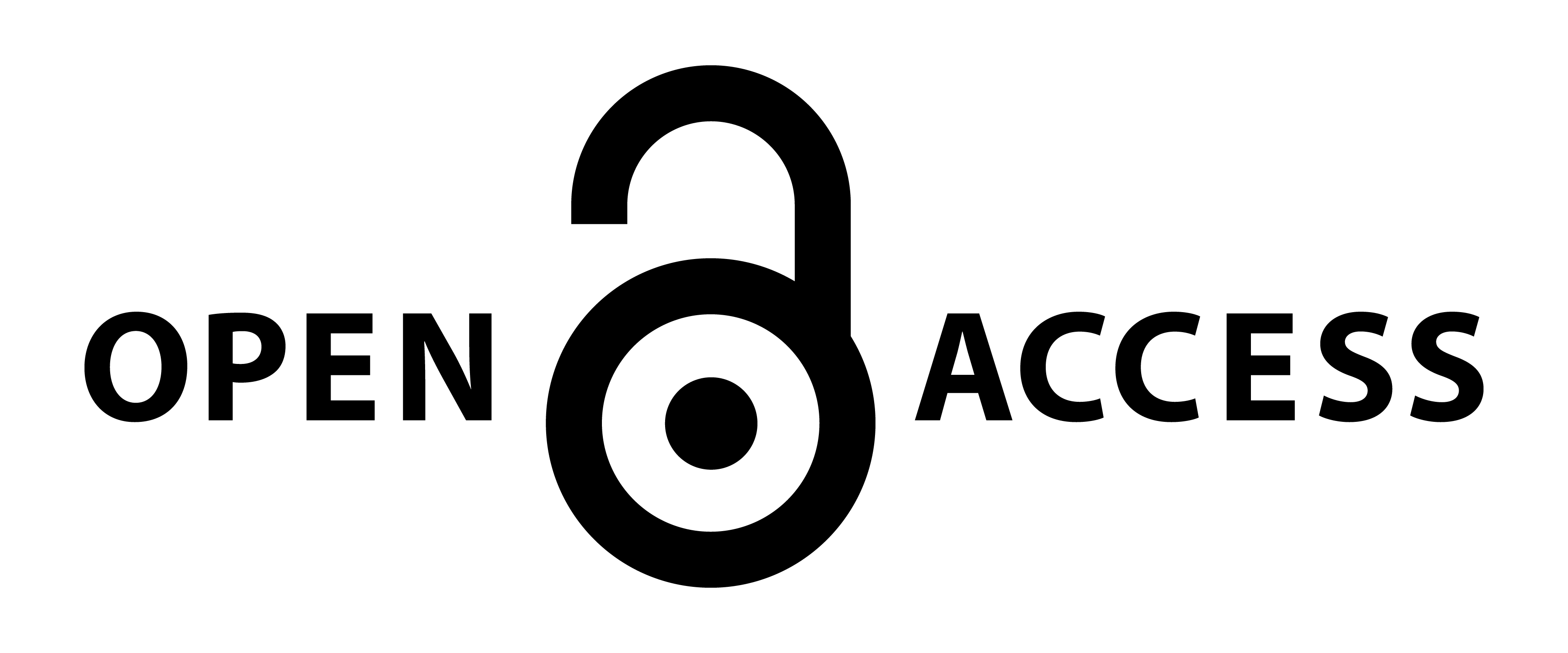 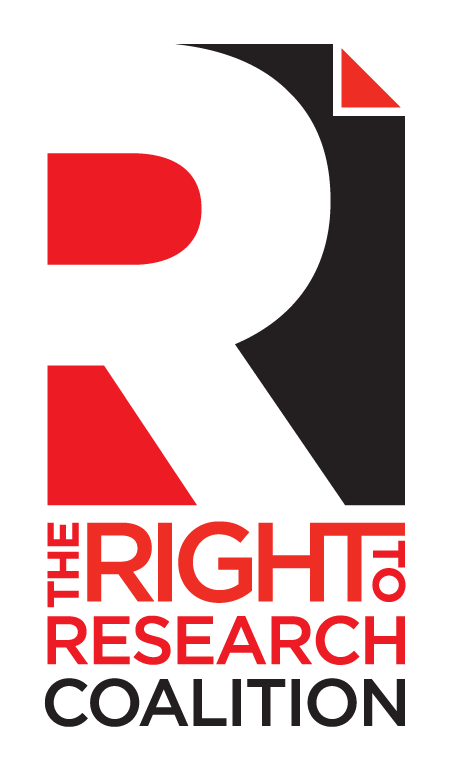 Nick Shockey
DIRECTOR, RIGHT TO RESEARCH COALITION
Open Science Summit 2011
Mountain View, CA
October 23, 2011
nick@arl.org
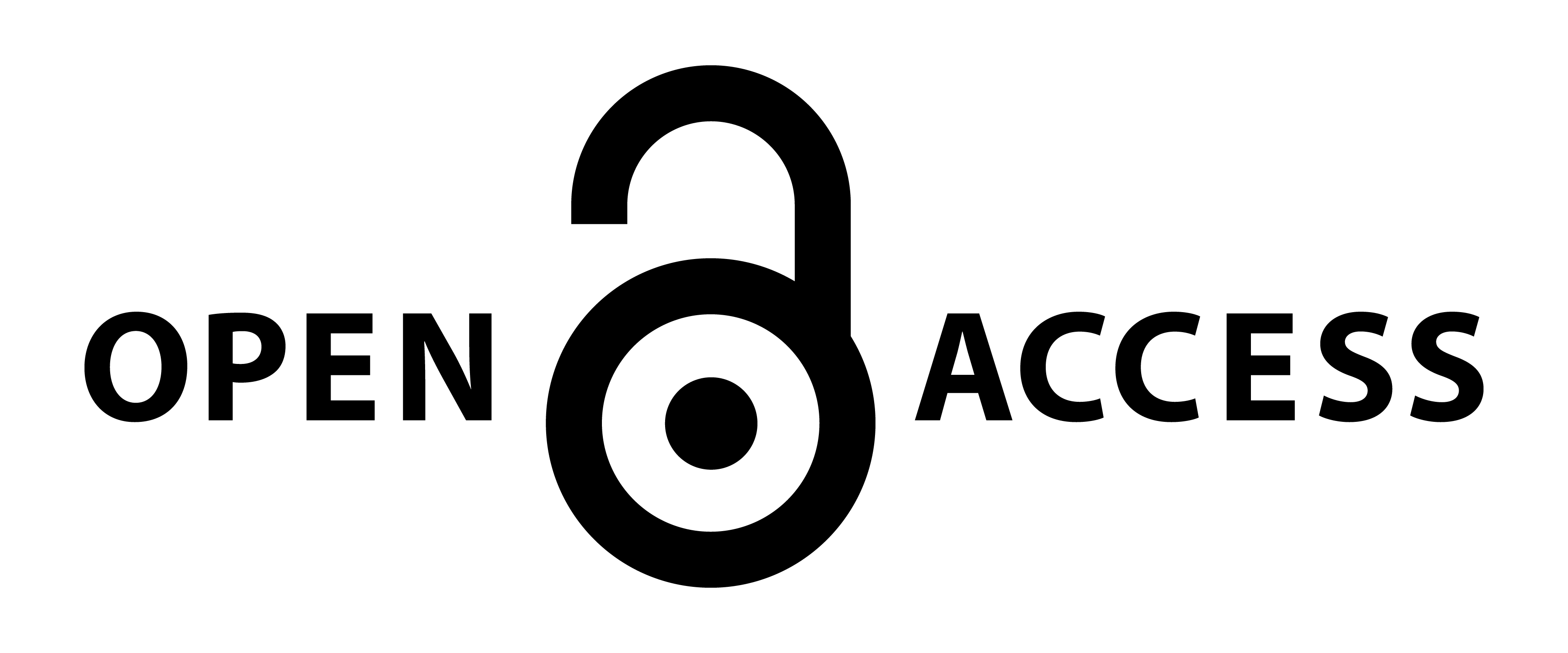 Open Access (OA) is the free, immediate, unrestricted availability of high-quality, peer-reviewed scholarship over the Internet – combined with the rights to use this information to its fullest possible extent

- The Budapest Open Access Initiative, 2002
www.righttoresearch.org
4 paths to Open Access:
www.righttoresearch.org
1. Publish in an open-access journal
(the gold route)
“Open access has been at the heart of NPG’s expansion for the last two years…of the five new journals we have launched in 2011, four have been open access.”

Steven Inchcoombe
Managing Director, Nature Publishing Group
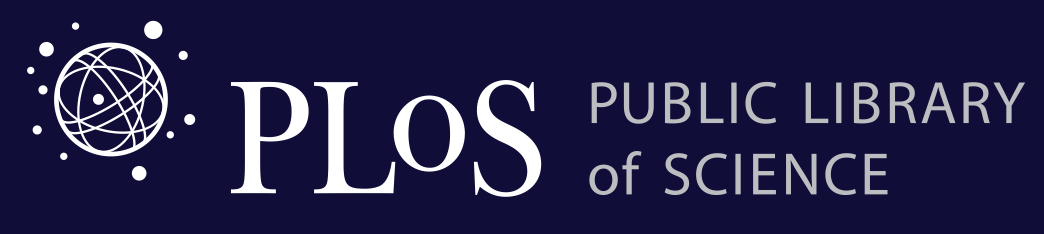 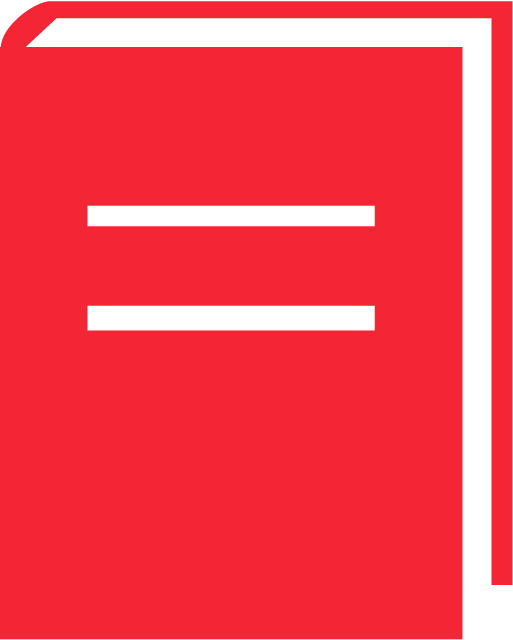 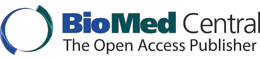 X 7,000
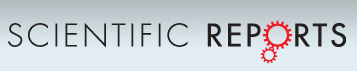 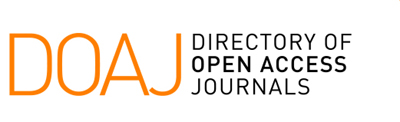 www.righttoresearch.org
2. Publish in an open-access repository
(the green route)
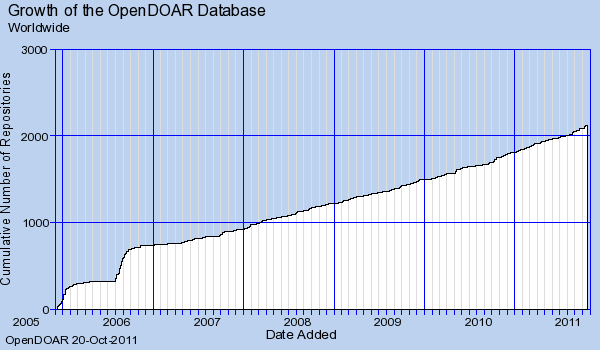 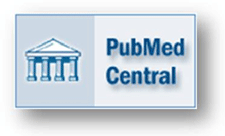 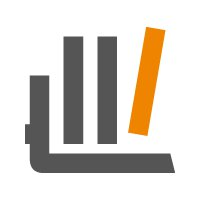 X 2,000
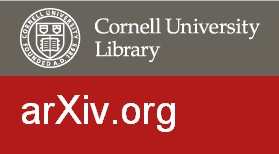 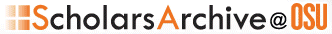 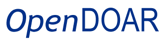 From OpenDOAR, http://www.opendoar.org/find.php?format=charts [Accessed 10/19/11]
www.righttoresearch.org
3. Effectively manage copyright
I.
III.
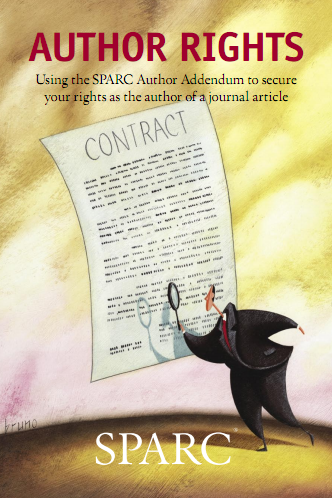 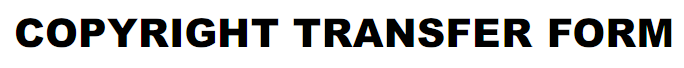 II.
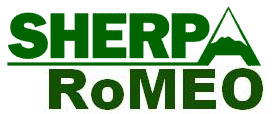 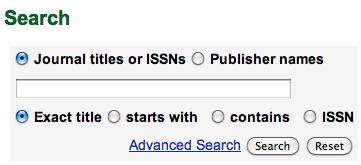 www.arl.org/sparc/author
www.righttoresearch.org
4. Policy advocacy (Institutional & Funder)
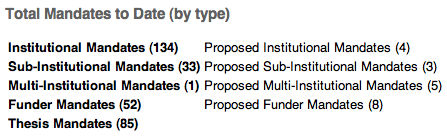 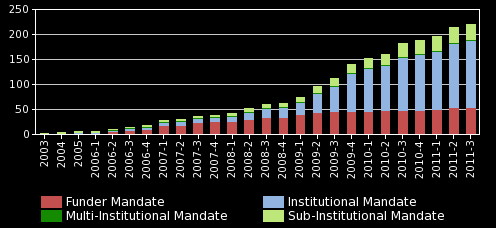 www.righttoresearch.org
Institutional open-access policies
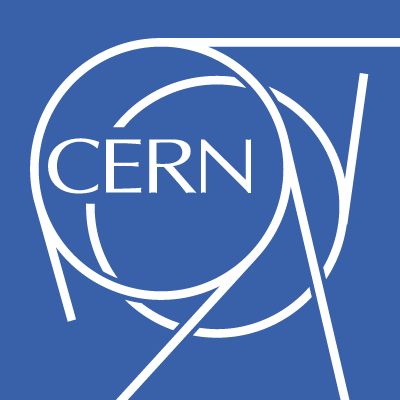 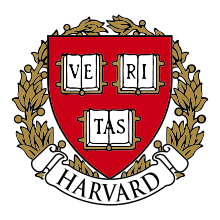 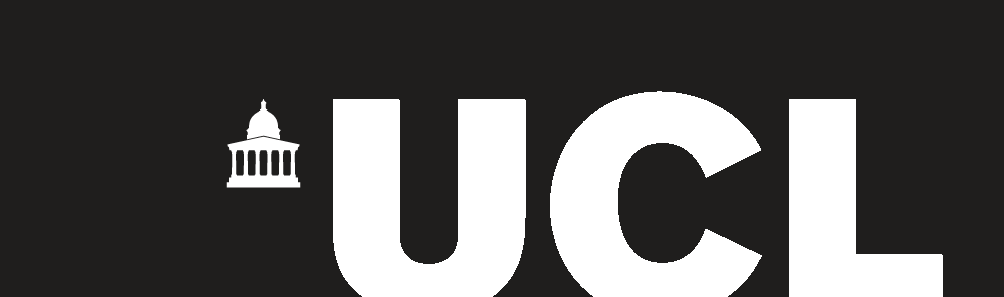 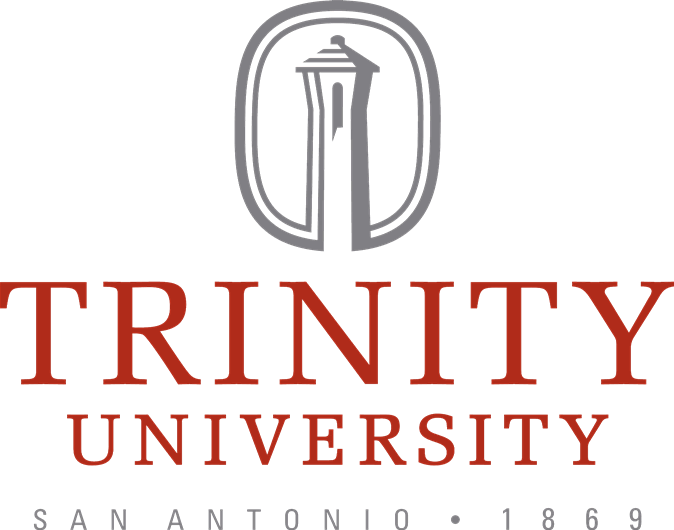 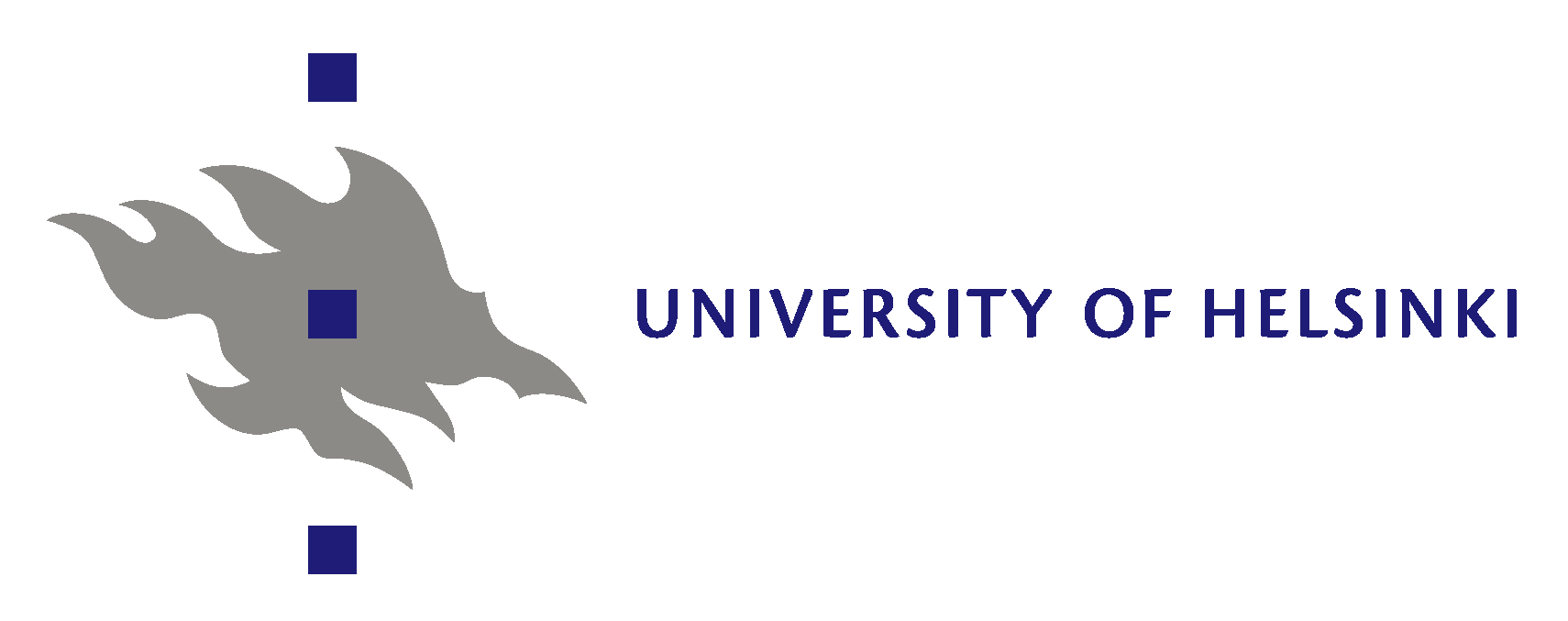 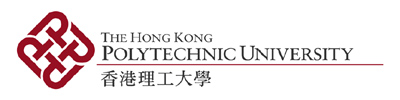 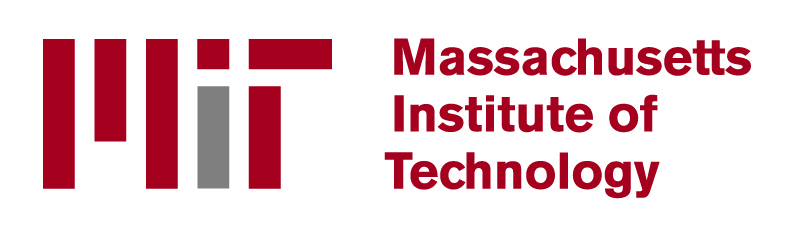 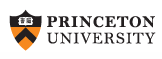 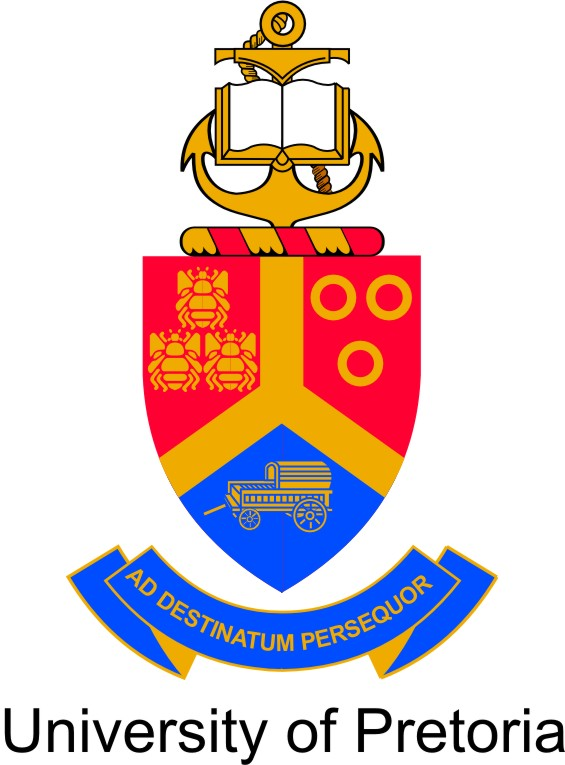 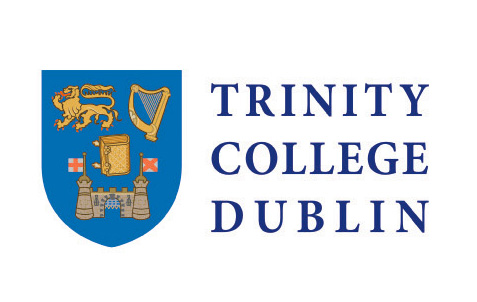 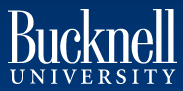 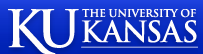 …and 122 others
www.righttoresearch.org
Funder open-access policies
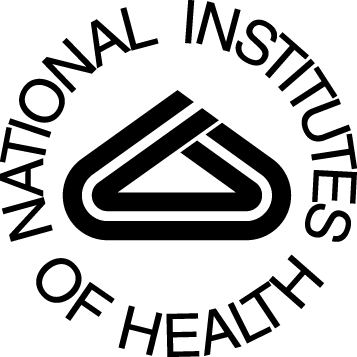 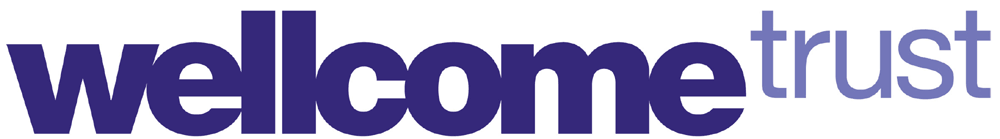 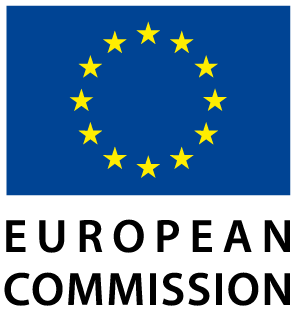 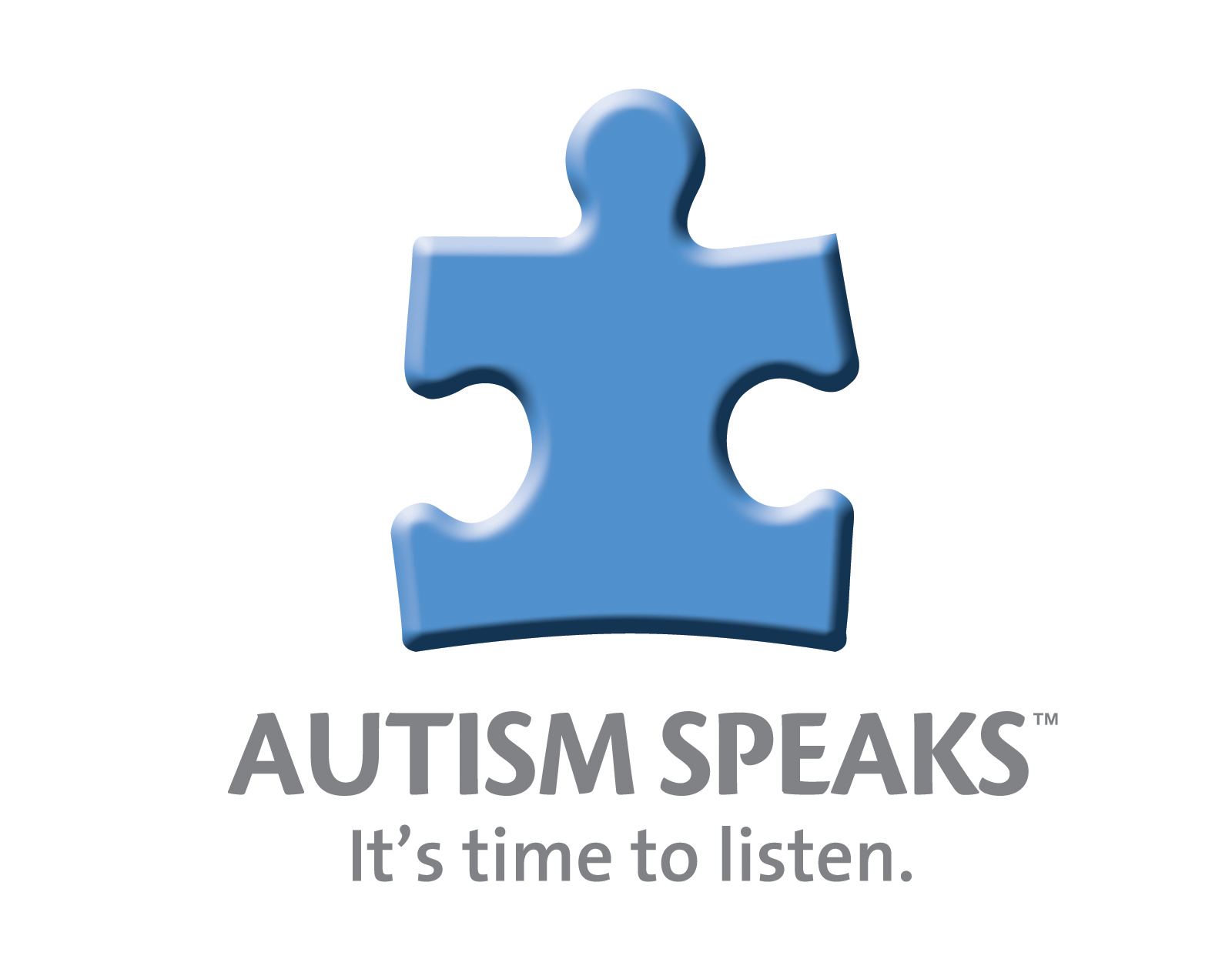 www.righttoresearch.org
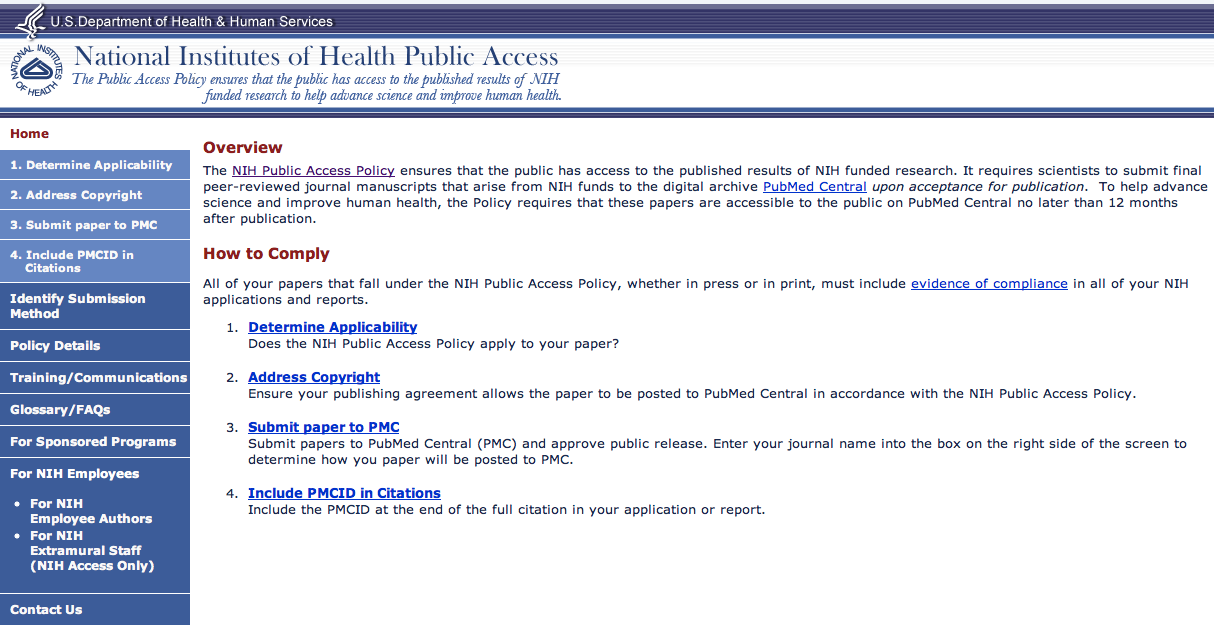 The result:
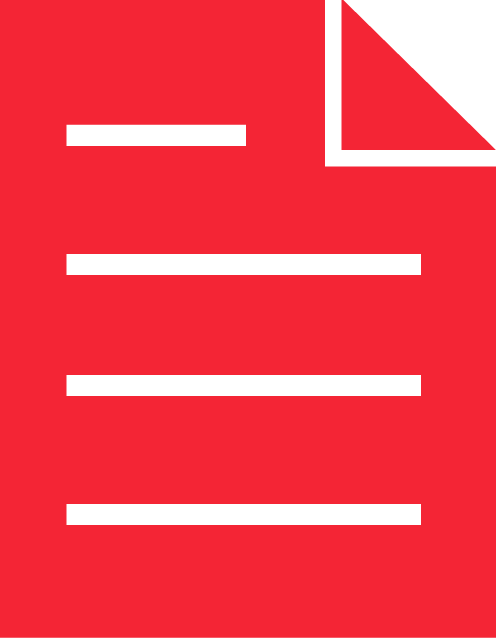 X 80,000/year
X ~500,000/day
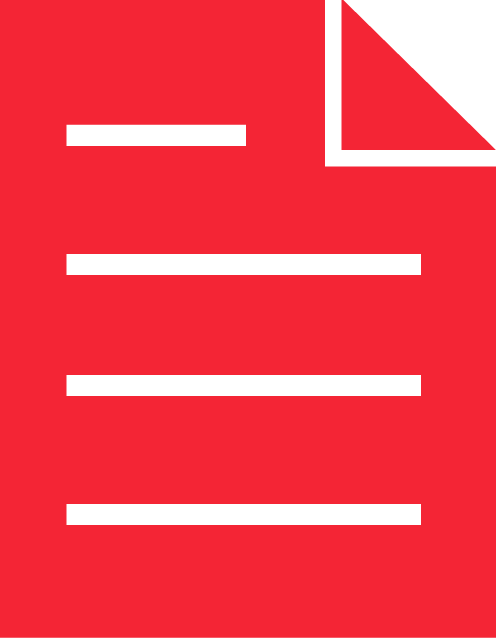 X 2,000,000 total
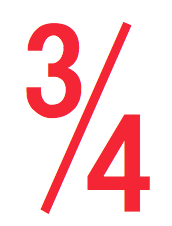 from outside the Academy
www.righttoresearch.org
Why is Open Access important?
www.righttoresearch.org
The current system is broken
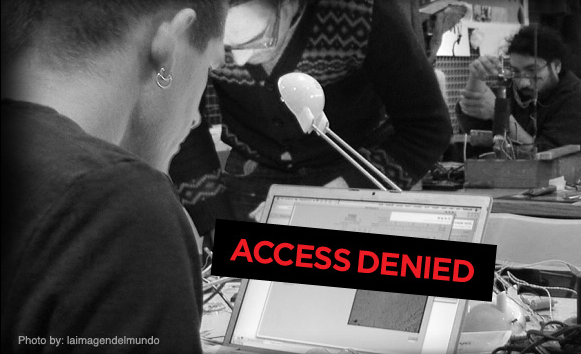 www.righttoresearch.org
40% of researchers can’t access resources they need on a DAILY or WEEKLY basis (UK Study)
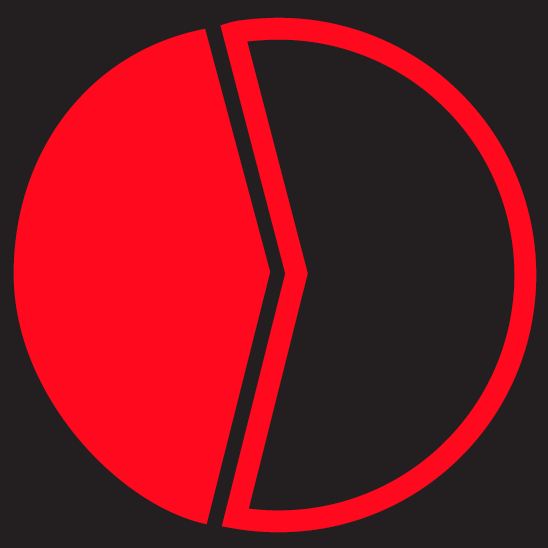 Source: Research Information Network, “How researchers secure access to licensed content not immediately available to them,” December 2009
www.righttoresearch.org
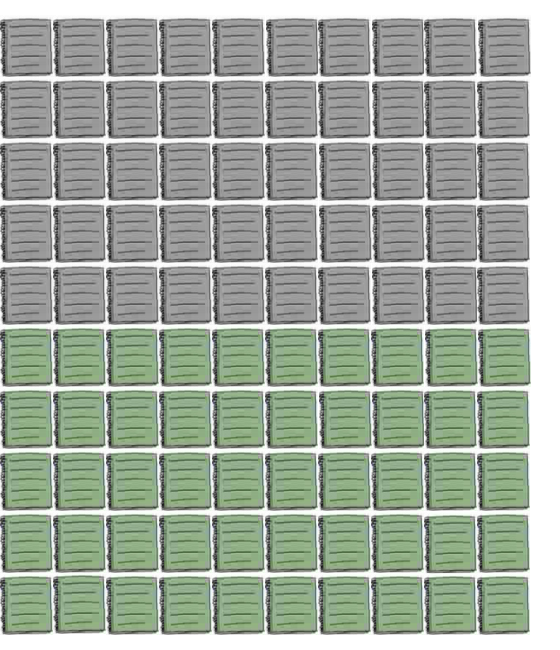 The average academic library in the UK has accessto just HALF of all journals
www.righttoresearch.org
Publishing has become big business…
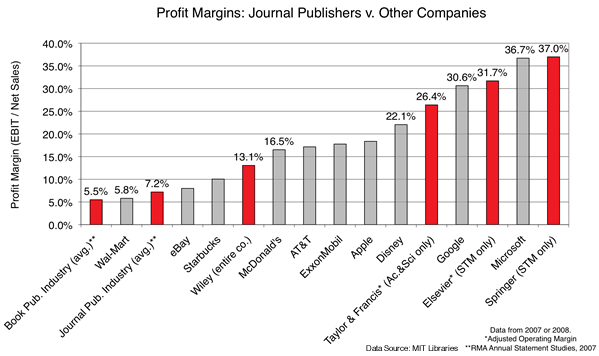 www.righttoresearch.org
Rapidly Rising Prices…
1975-1995
200-300% > Inflation
1995-2009
7-10% per year
www.righttoresearch.org
Average journal prices
Chemistry
Physics
Biology
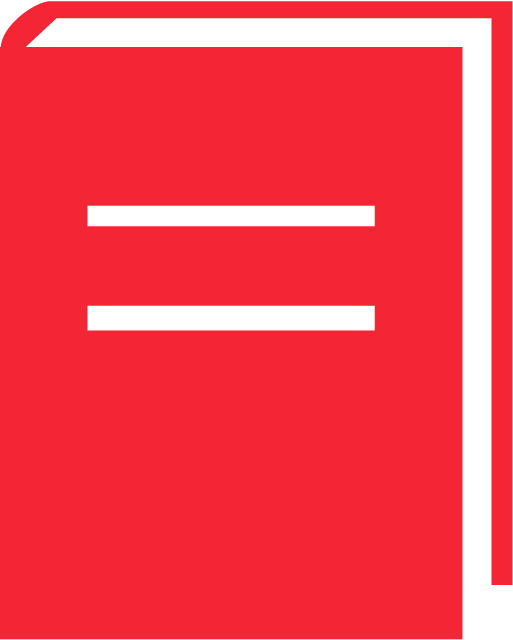 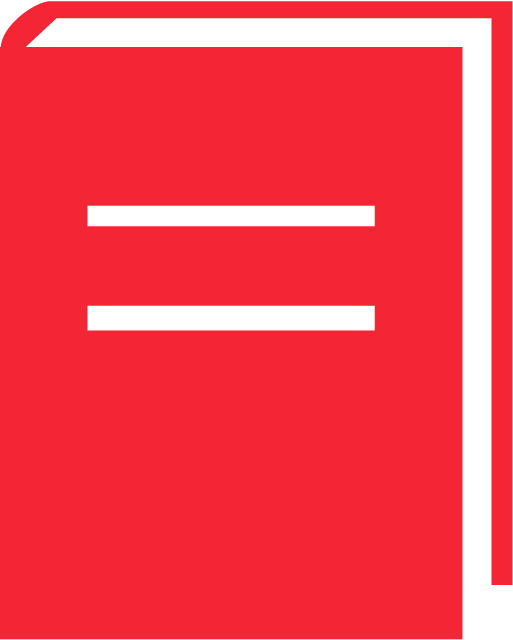 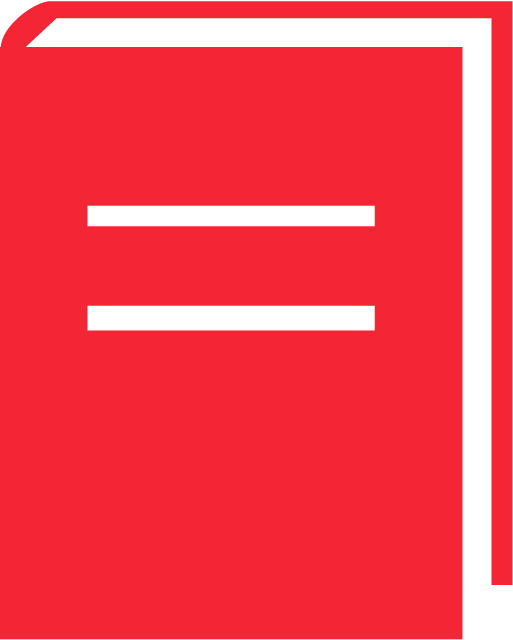 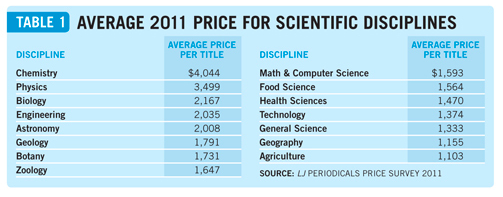 = $4,044
= $3,499
= $2,167
Health Sciences
Engineering
Astronomy
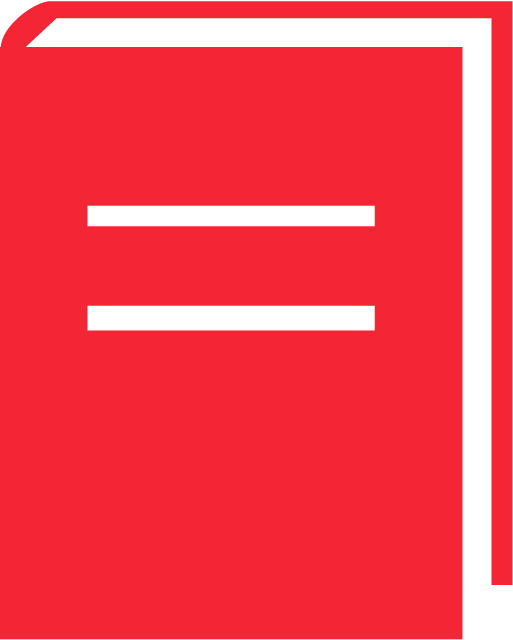 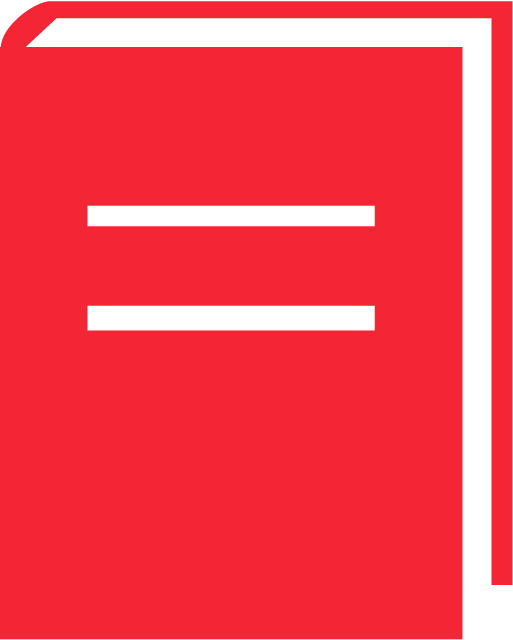 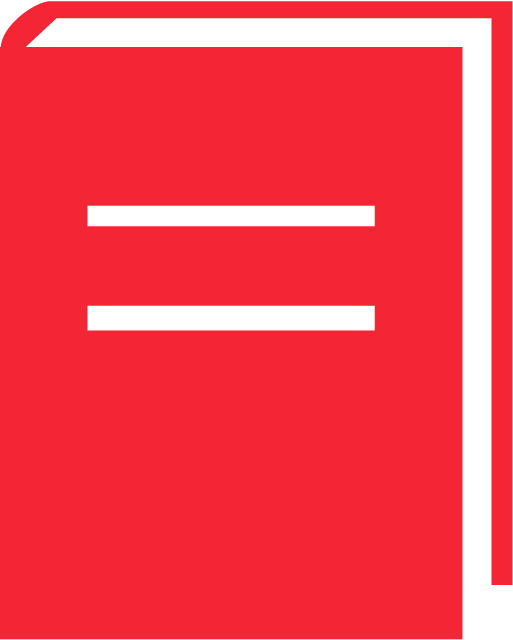 = $2,035
= $2,008
= $1,470
Source: “Periodicals Price Survey 2011: Under Pressure, Times Are Changing,” by Stephen Bosch, Kittie Henderson, & Heather Klusendorf.  Library Journal, April 14, 2011. http://www.libraryjournal.com/lj/newslettersnewsletterbucketljxpress/890009-441/periodicals_price_survey_2011_under.html.csp
www.righttoresearch.org
European Commission Report:On average, for-profit journals are 3 TIMES more expensive than non-profits1In neuroscience, for-profit journals are 890% more expensive (per page)2
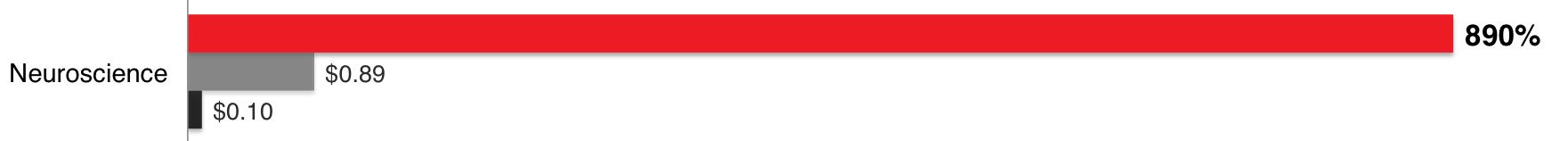 1 Study on the economic and technical evolution of the scientific publication markets in Europe, Commissioned by the European Commission
2 The Costs and Benefits of Site Licences to Academic Journals”, Proceedings of the National Academy of Sciences, C.T. Bergstrom and T.C. Bergstrom.
www.righttoresearch.org
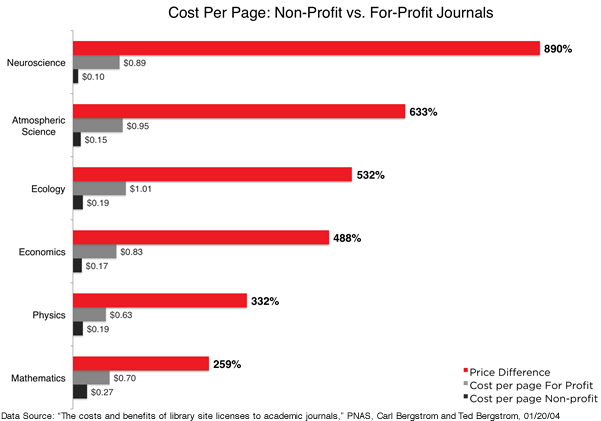 www.righttoresearch.org
Tremendous advantages of an open system
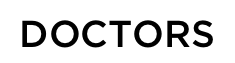 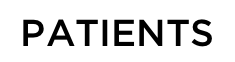 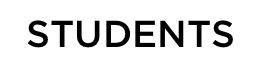 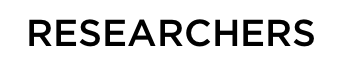 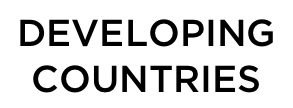 www.righttoresearch.org
How students are changing the system
www.righttoresearch.org
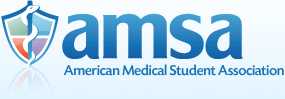 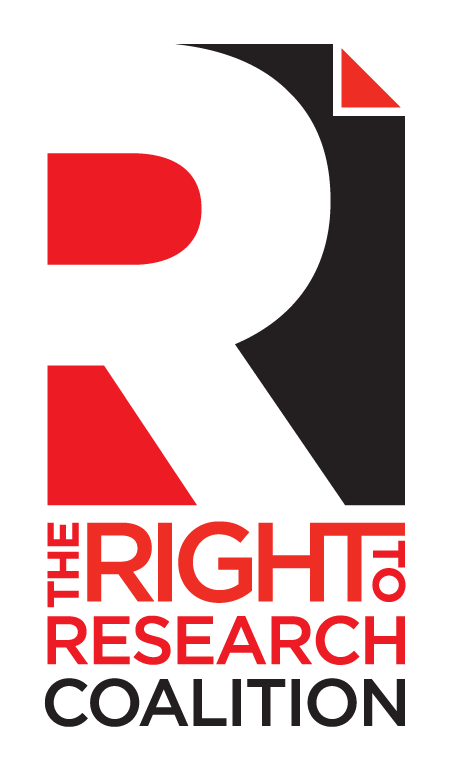 Launched in Summer 2009

Built around the Student Statement on the
Right to Research: access to research is a
student right				

International alliance of 40 graduate &
undergraduate student organizations,
representing nearly 7 million students in
about 100 countries around the world

Two program areas: advocacy & education
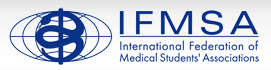 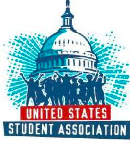 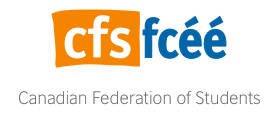 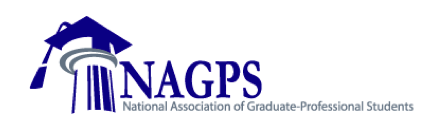 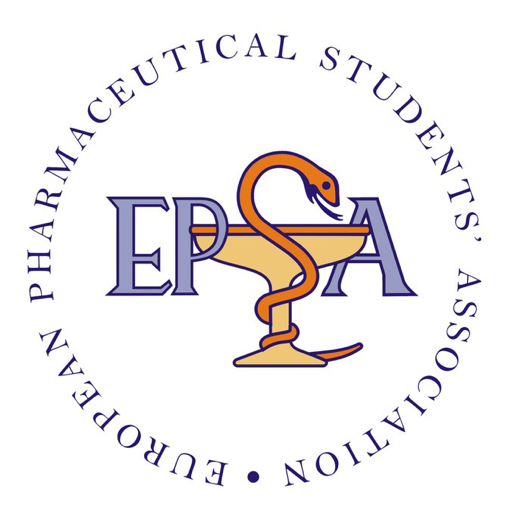 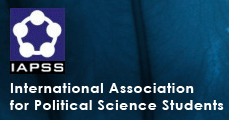 [Speaker Notes: A bit of history on our coalition:
Stage 1: Spend the first year just getting off the ground, establishing a base in North America, did that well; spent the second year going international, building a truly global network
Stage 2: Fully leverage our network to make students an even stronger force in pushing for change around Open Access; tie interested organizations, support them with resources, and essentially catalyze large-scale, meaningful action on OA]
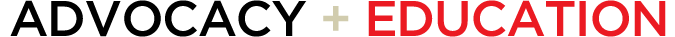 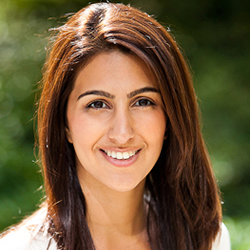 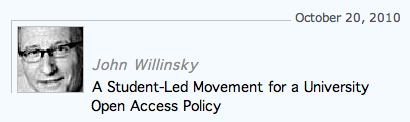 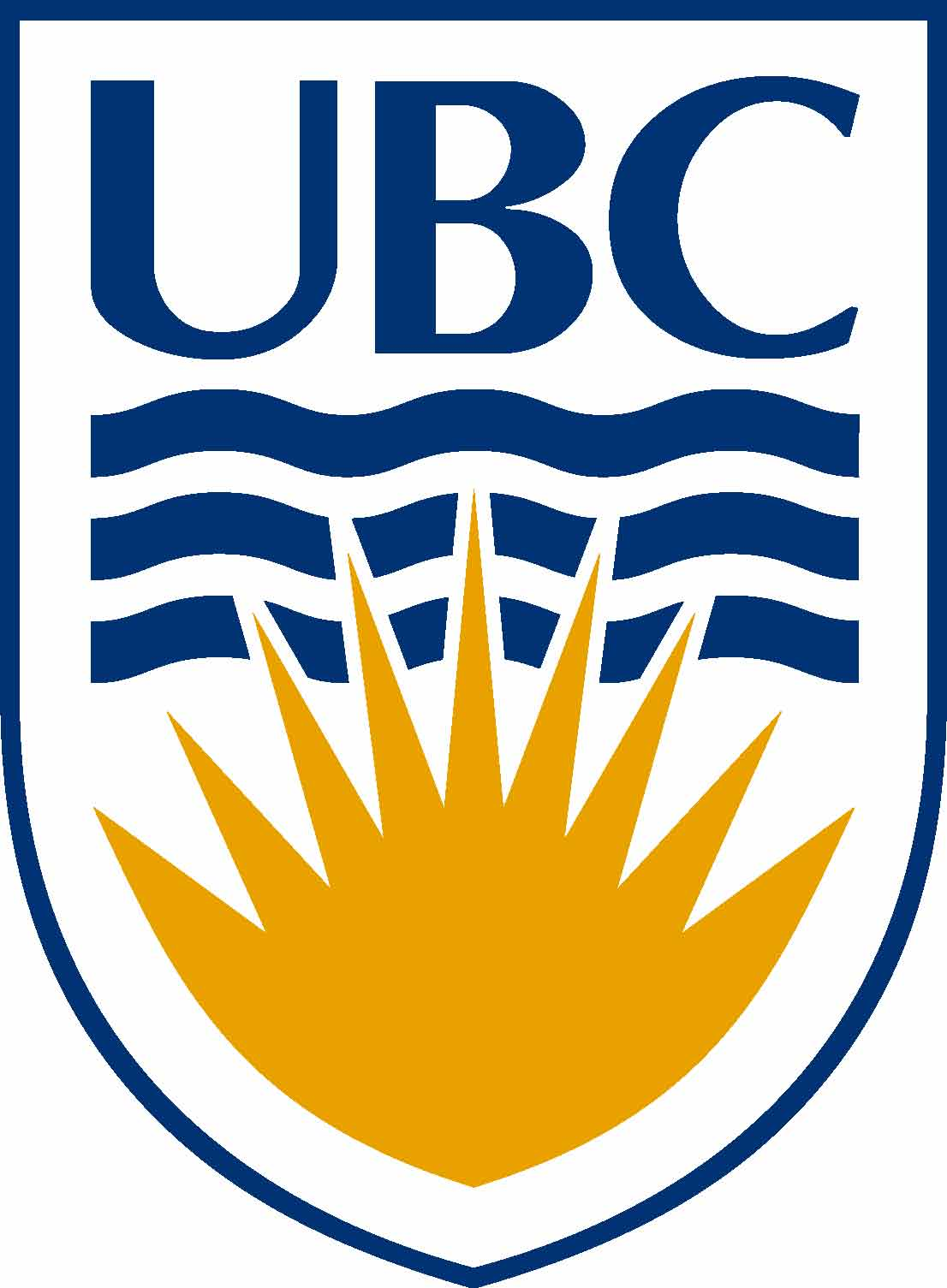 “…the degree of student initiative and engagement at UBC, thanks to the efforts of this student and alum, gives this issue a whole new impetus.”
www.righttoresearch.org
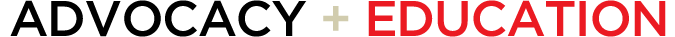 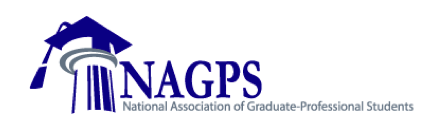 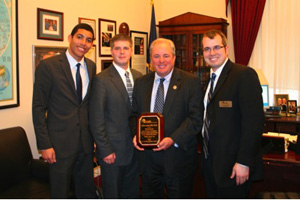 www.righttoresearch.org
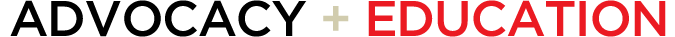 ******************************************
Students lobbying professional societies:
Screenshot of Ivan’s JEPS article
EMSA  CPME
BMA

Emphasize the external and internal influence
External in that the student orgs are lobby from the outside
Internal in that students represent the future of each organization  organic change from within
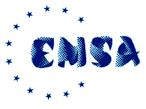 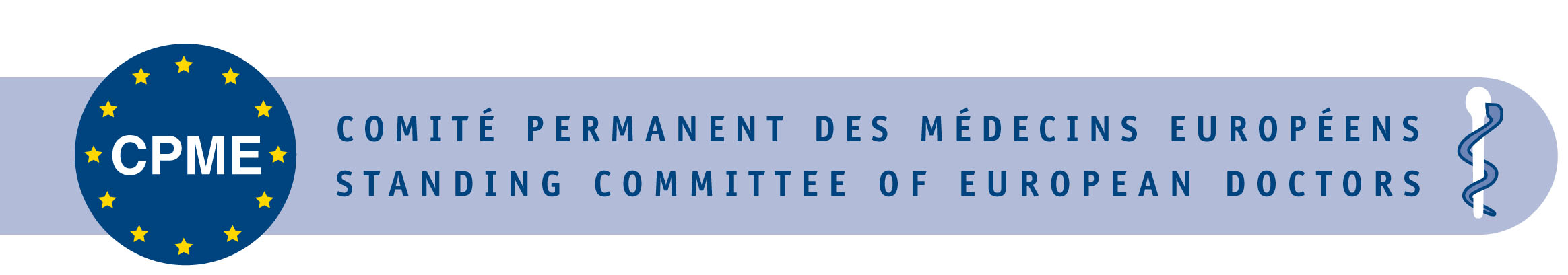 www.righttoresearch.org
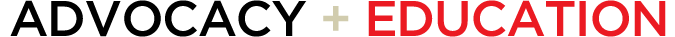 AMSA works Open Access into their program annually; just came back from Global Health Symposium
CFS producing resources on their own
Tin presenting at ZIMS
Students taking the issue back to their home countries: UK, Switzerland, Greece, Catalonia, Spain, Mexico, Germany, Lebanon, Brazil, Kenya,
Students are the future.By educating today’s students, we can ensure this problem doesn’t replicate itself in the future.
www.righttoresearch.org
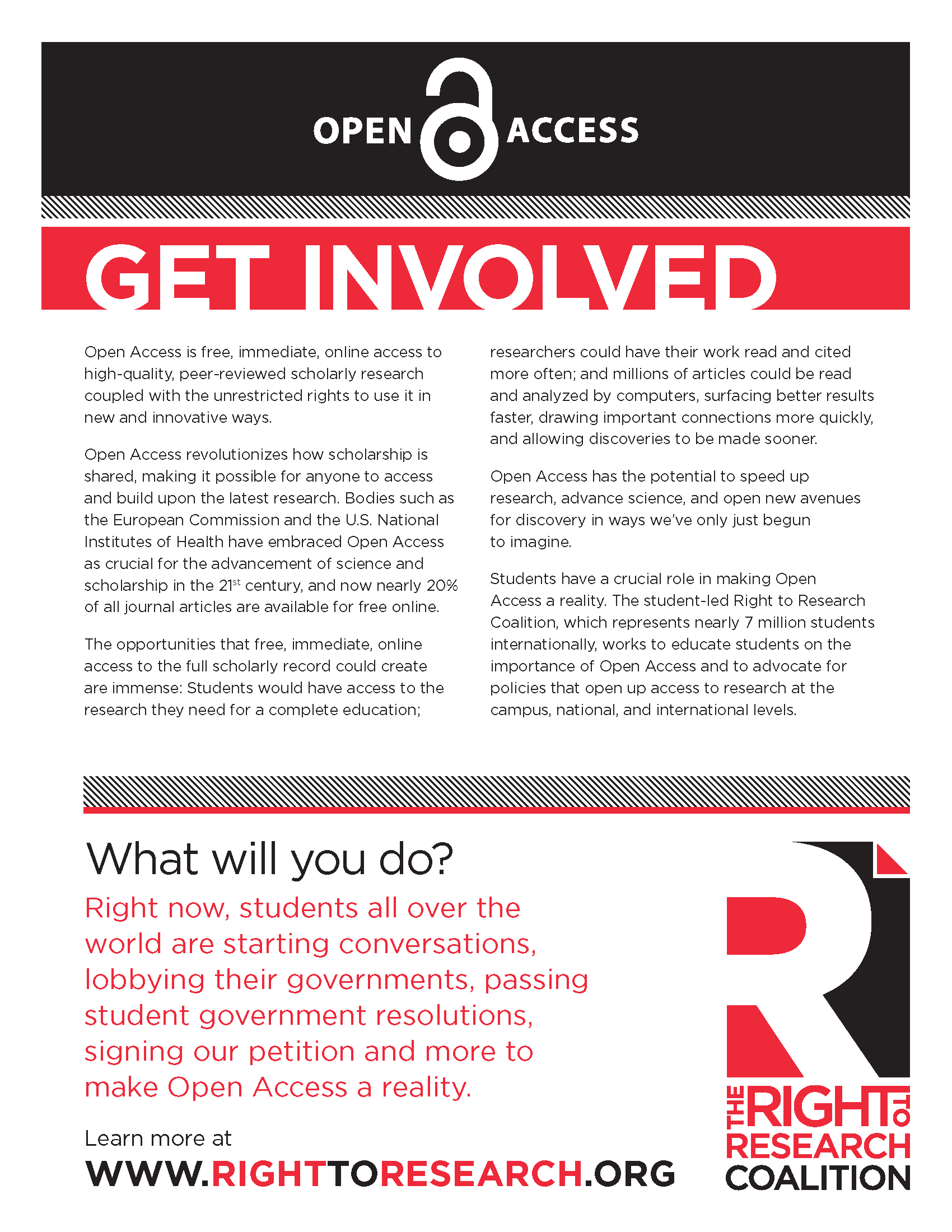 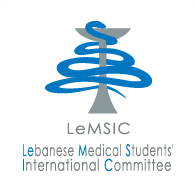 www.righttoresearch.org
[Speaker Notes: The future: we’re building resources and the students are putting them into use]
Open Access Week: October 24-30, 2011
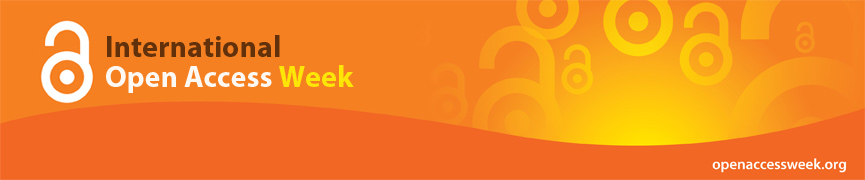 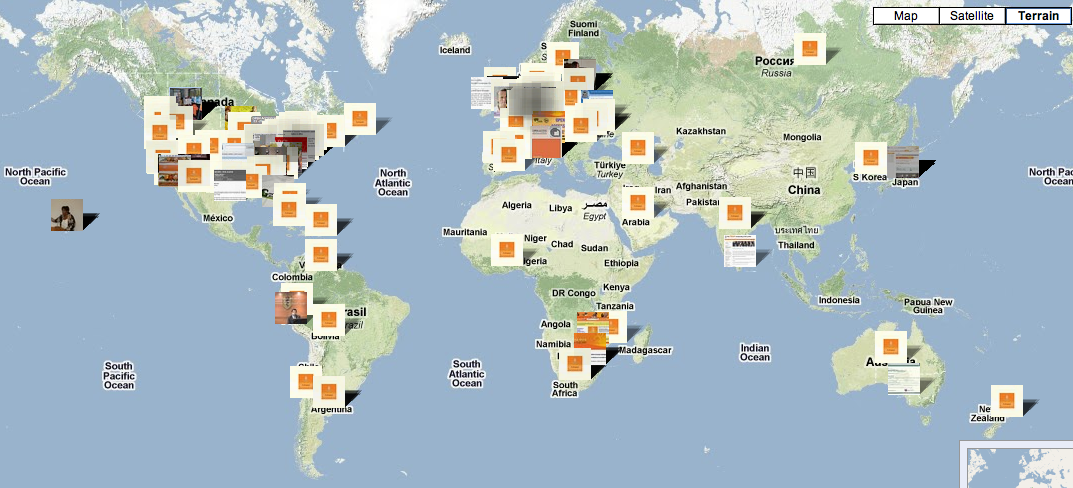 www.righttoresearch.org
2 webcasts:
The State of Open Access and the Student Role in 
Creating Change
	When: Monday, October 24th at 8pm EDT





Open Access and the Impact of Open on Research
	When: Wednesday, October 26th at 12pm EDT
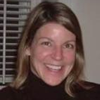 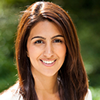 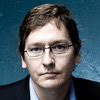 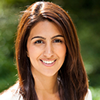 www.righttoresearch.org
Thank you!
Email: nick@arl.org

Facebook: facebook.com/righttoresearch

Twitter: @r2rc

Web: www.righttoresearch.org
www.righttoresearch.org
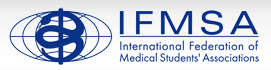 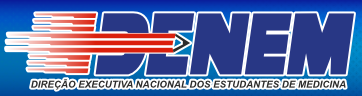 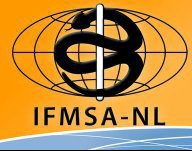 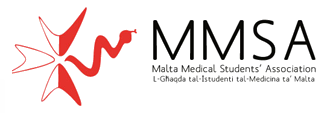 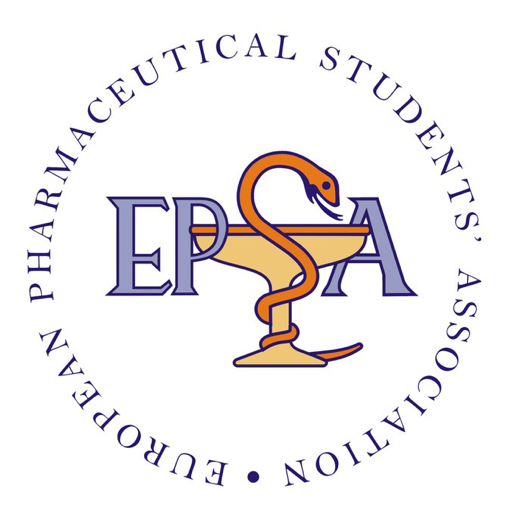 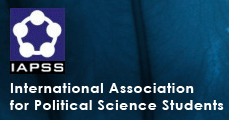 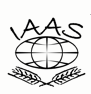 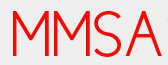 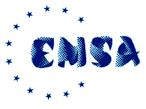 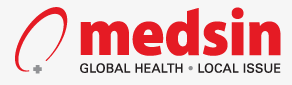 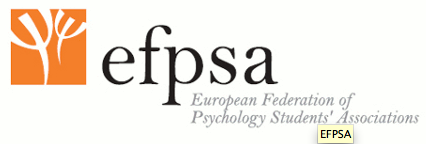 www.righttoresearch.org
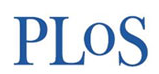 The future will be          -  -shaped

and built of Open Access.
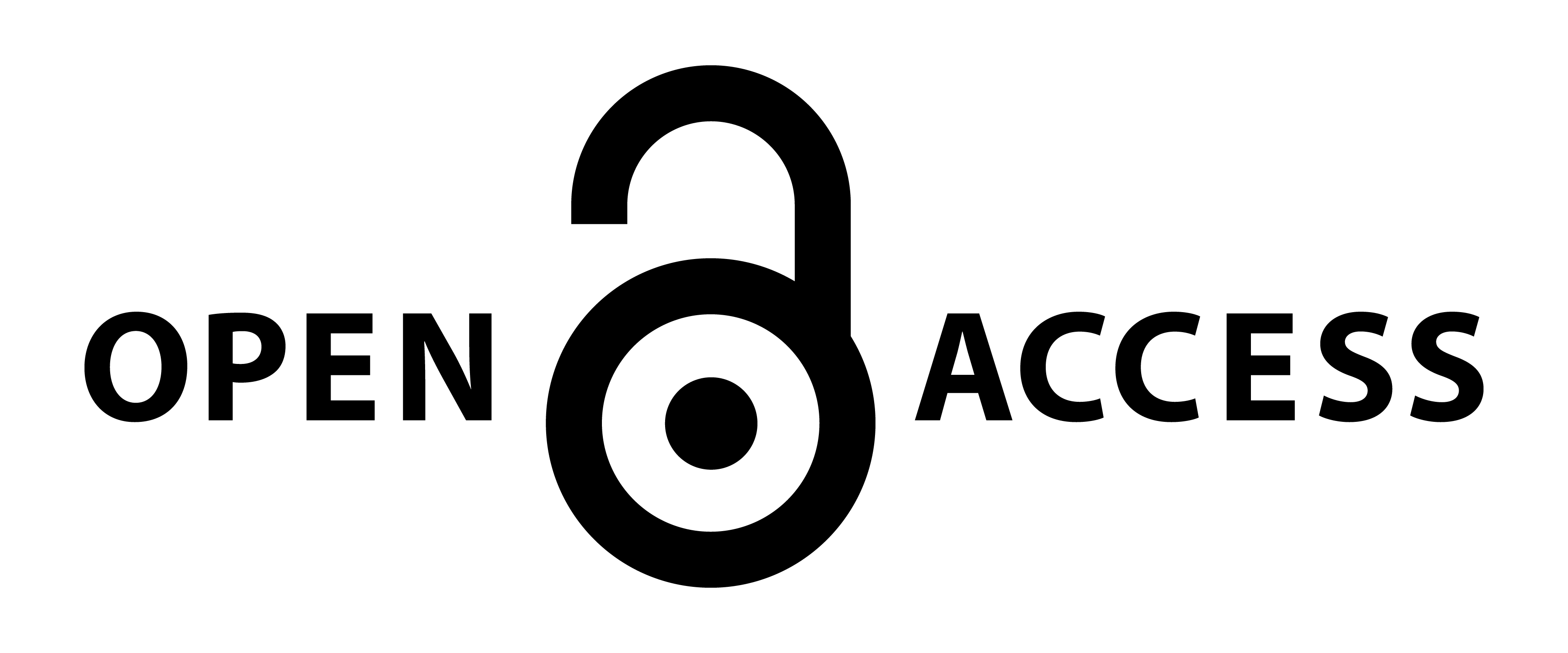 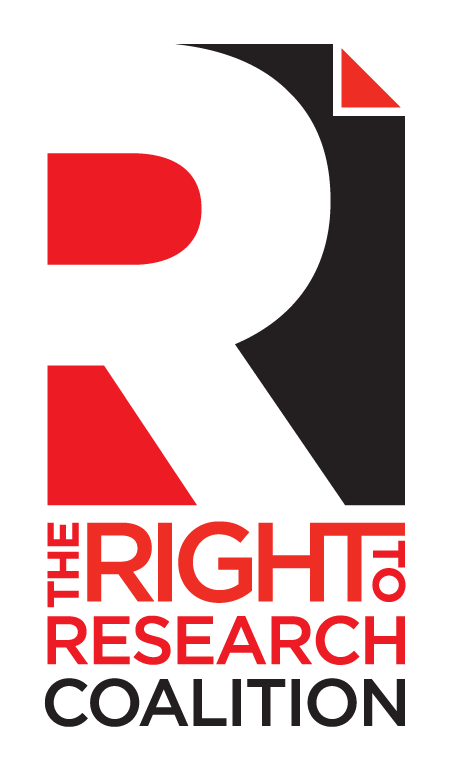 Nick Shockey
DIRECTOR, RIGHT TO RESEARCH COALITION
Open Science Summit 2011
Mountain View, CA
October 23, 2011
nick@arl.org
Resources
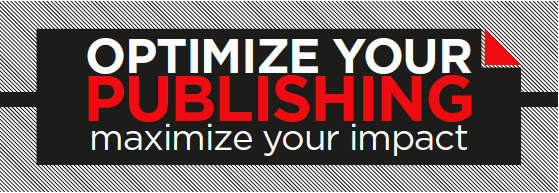 www.righttoresearch.org
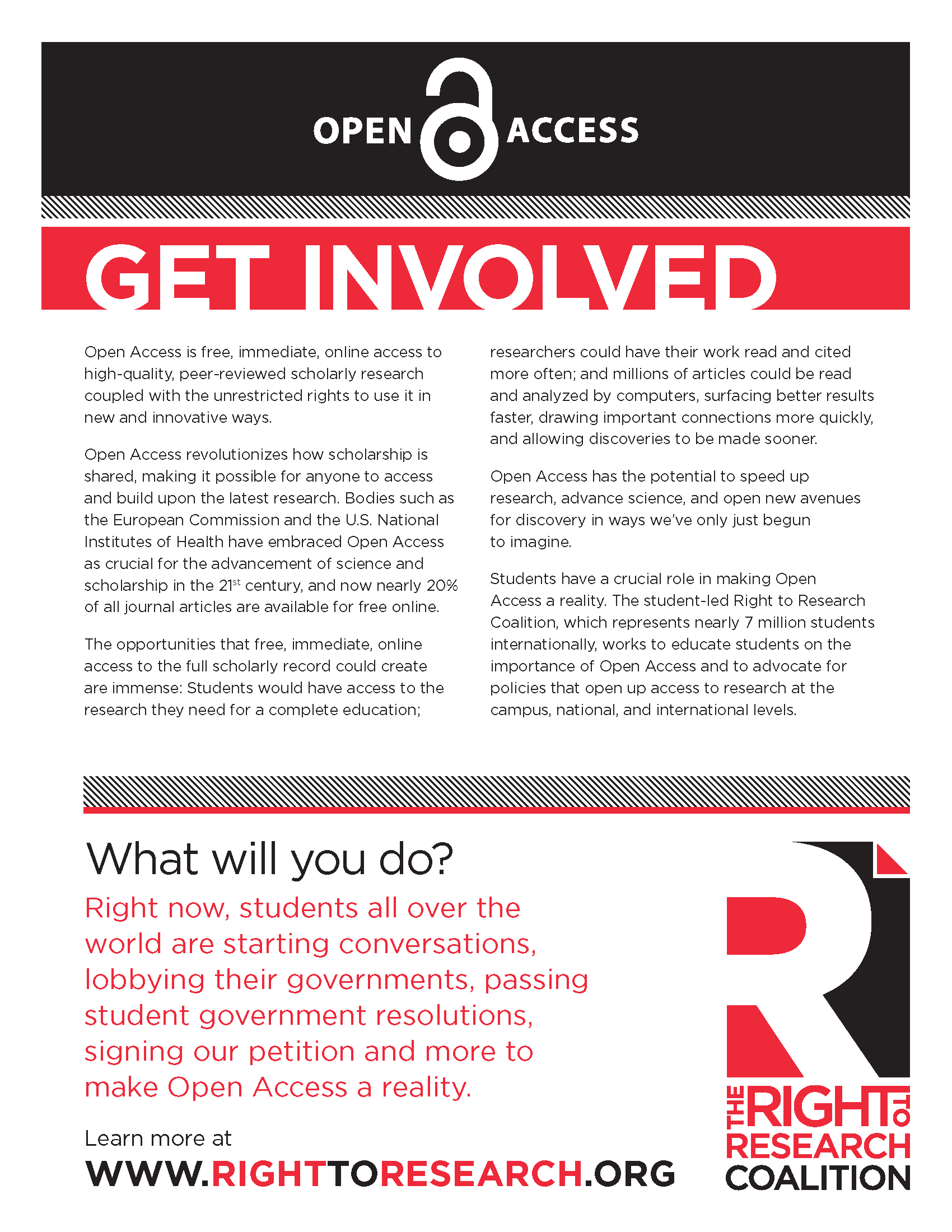 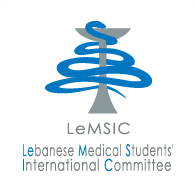 www.righttoresearch.org
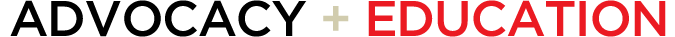 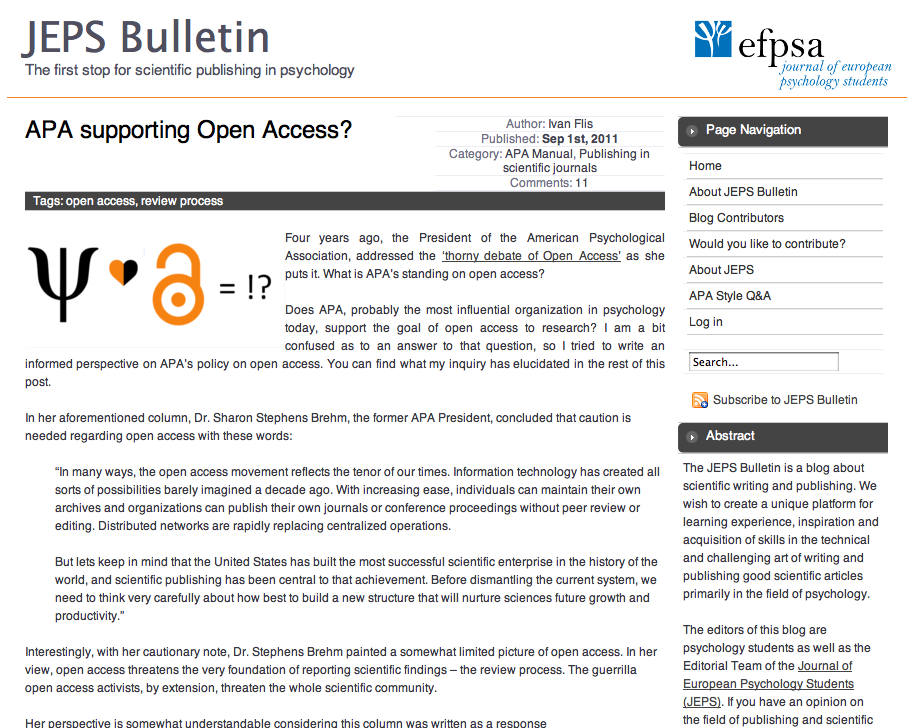 ******************************************
Students lobbying professional societies:
Screenshot of Ivan’s JEPS article
EMSA  CPME
BMA

Emphasize the external and internal influence
External in that the student orgs are lobby from the outside
Internal in that students represent the future of each organization  organic change from within
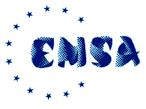 “The American Psychological Association, as the leader in the world of scientific publishing in psychology, should show initiative and vision in open and staunch support of open access.”
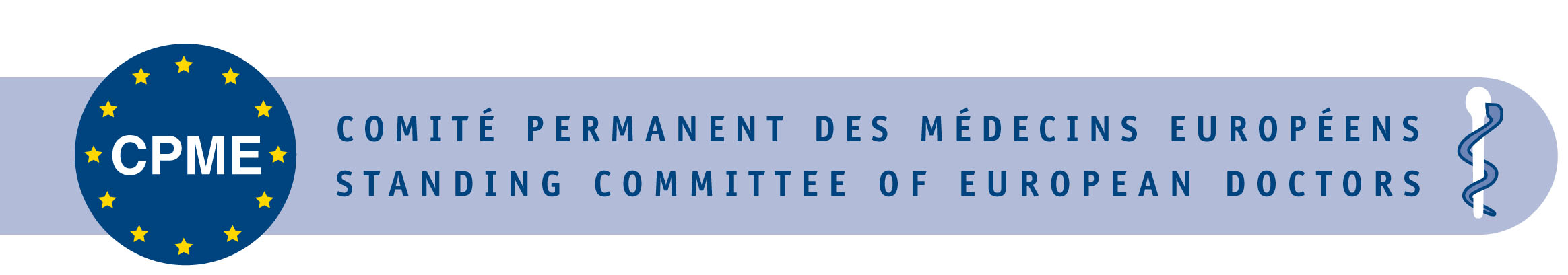 www.righttoresearch.org
Some Open Access basics

Why is Open Access important?

What are students doing to make Open Access a reality?
www.righttoresearch.org